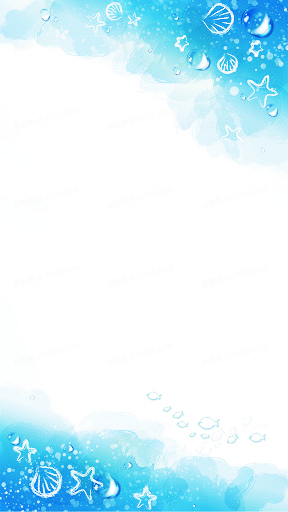 國立高雄科技大學(楠梓校區)
教育部「生醫產業與新農業」跨領域人才培育計畫之
A類「生醫產業與新農業學產研鏈結人才培育計畫」
課程科目與辦理日期
招收對象
(1)各公私立大專院校及碩博士生(含109年度新生)
(2)歡迎業界人員及學校教師進行部分學習(旁聽)
  註：本校學員修畢後抵免專業選修學分
      校外學員修畢將核發學分證明，可抵免系所學分
課程全部免費
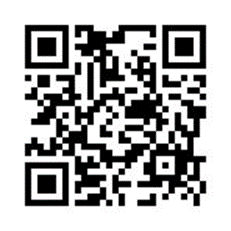 報名方式
(1)掃描QR code，填寫報名資料。   
      https://forms.gle/S8zZjEP7EzYioArG9
(2)本系網頁：請將報名資料填妥後，E-mail或傳真至本系   
   E-mail：juliachien@nkust.edu.tw
   FAX：(07)3011171
(3)通訊報名：報名資料填妥後寄至高雄市楠梓區海專路142號
     國立高雄科技大學 水圈學院 海洋生物技術系(楠梓校區)
指導單位：教育部資訊與科技教育司
主辦單位：國立高雄科技大學(楠梓校區)海洋生物技術系(所)
聯絡方式：TEL(07)3617141轉23804(簡小姐)